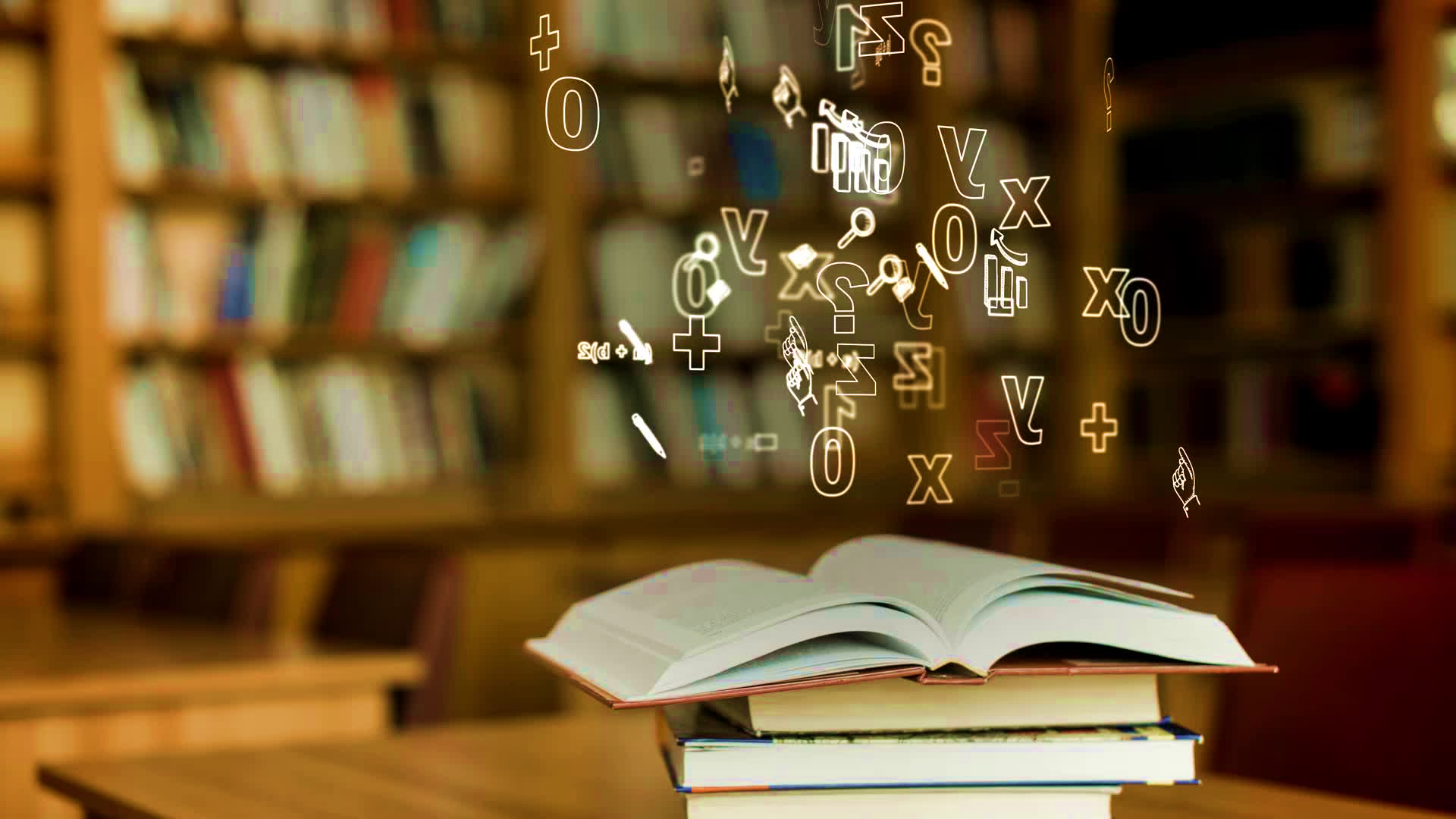 Западно-Казахстанский аграрно-технический университет им.Жангир хана
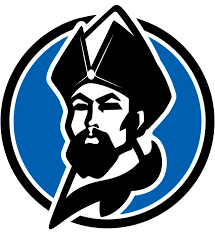 МАСТЕР-КЛАСС ПО СОСТАВЛЕНИЮ РЕЗЮМЕ
Составила: магистр нефтегазового дела, Сарсенова А.А.

Центр карьеры и бизнес-партнерства
17.05.2022
Содержание
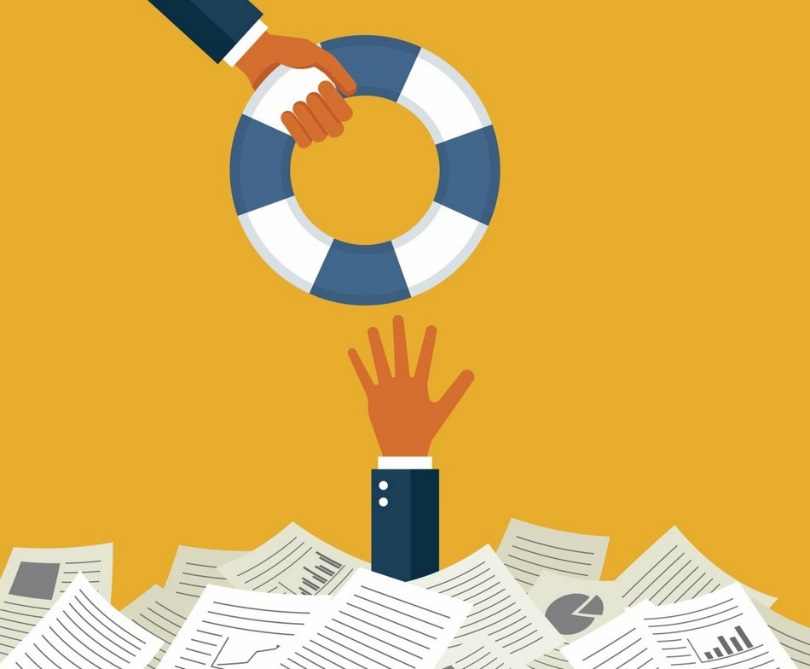 Составление резюме 
   Что такое резюме?
   Стиль написания резюме
   Структура резюме
   Практические советы
   Основные ошибки
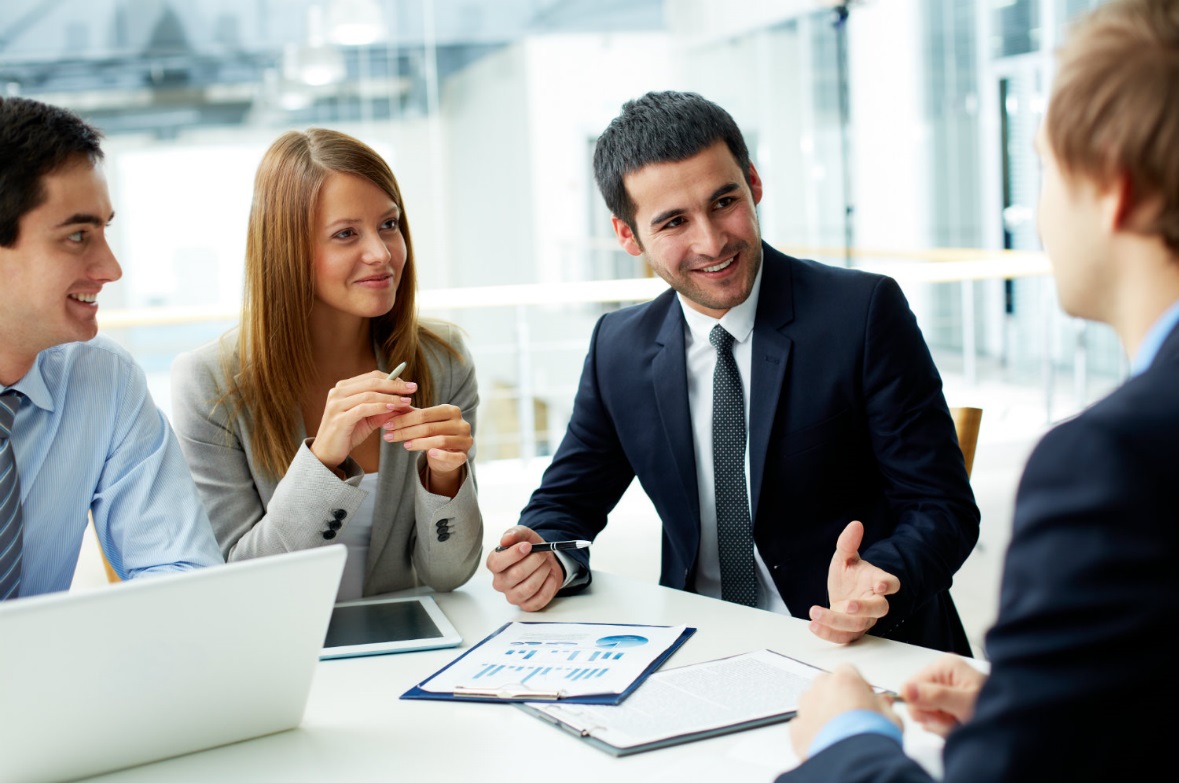 составление резюме
Что такое резюме?
Резюме - это первое, что необходимо иметь при поиске работы.
Резюме - это краткий вывод из сказанного, написанного или прочитанного, сжато излагающий основные положения (толковый словарь Д.Н. Ушакова).

Резюме - это описание способностей человека, которые делают его конкурентоспособным на рынке труда:
образованность 
продуктивность
неограниченность способностей
[Speaker Notes: Резюме — это краткая самопрезентация в письменной форме Ваших профессиональных навыков, достижений и личных качеств, которые Вы планируете успешно реализовать на будущем месте работы с целью получения компенсации за них (например, в виде денег или другого вида компенсации)

Резюме позаимствовано нами из практики европейского и американского кадрового менеджмента. Это первое, что необходимо иметь при поиске работы. Можно сказать, что при устройстве на работу, обязательное предоставление резюме, это один из элементов современных правил делового этикета, но одновременно это одно из самых эффективных средств рекламы на рынке труда. Резюме - это краткий вывод из сказанного, написанного или прочитанного, сжато излагающий основные положения (толковый словарь Д.Н. Ушакова).
Применительно к поиску работы, резюме - это описание способностей человека, которые делают его конкурентоспособным на рынке труда. Оно должно отображать три основных качества, требуемых от сотрудника: образованность, продуктивность и неограниченность способностей.]
Стиль написания резюме
[Speaker Notes: Стиль написания резюме
должен отвечать следующим требованиям: 
краткость - отсутствие лишних слов, непонятных сокращений и терминов;
конкретность - отсутствие информации, не имеющей прямого отношения к вакансии;
целенаправленность - изложение главных сведений, подтверждающих право претендовать на данную должность;
активность - необходимость использования активных глаголов, показывающих активность. Например, если у вас есть только начальные знания бухучета, а они необходимы для данной должности, то нужно писать "владею основами бухучета и аудита". Никогда не следует писать "участвовал", "оказывал помощь", т. к. это позволяет думать, что вы стояли в стороне и от случая к случаю оказывали разные услуги;
точность и ясность изложения мысли;
избирательность - предполагает тщательный отбор информации (не пытайтесь все уместить в одном резюме. Помните, резюме должно полностью соответствовать той должности, на которую вы претендуете!);
честность (отсутствие недостоверной информации);
грамотность.]
СТРУКТУРА РЕЗЮМЕ
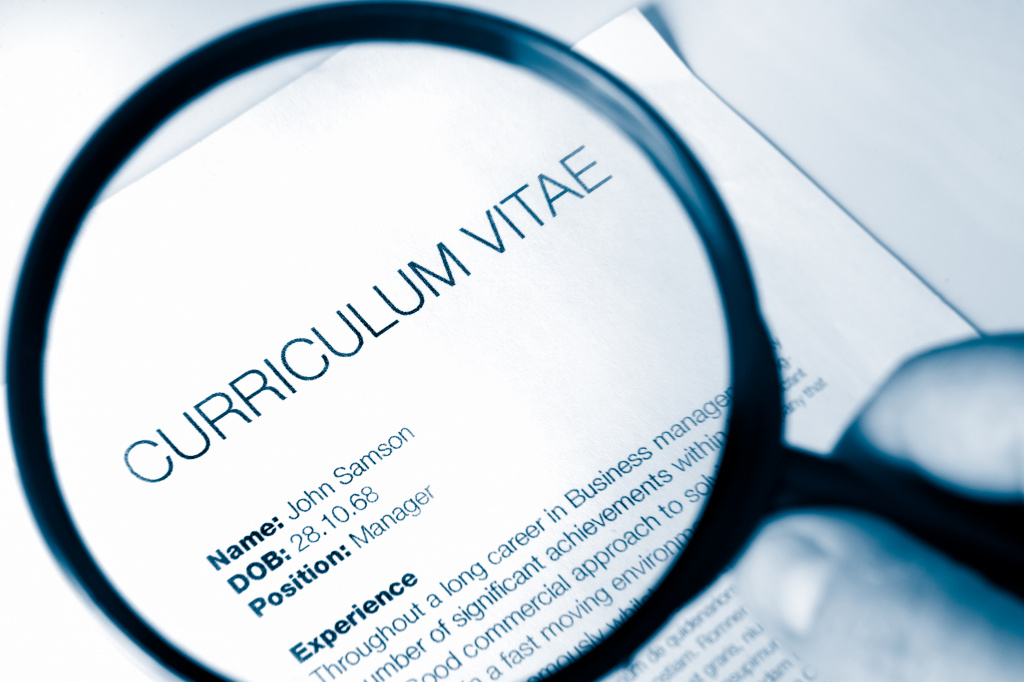 Цель резюме - привлечь внимание к себе при первом, как привило, заочном знакомстве, произвести благоприятное впечатление и побудить работодателя пригласить Вас на личную встречу.
Резюме должно включать:Контактную информацию: ФИО, адрес (город), контактный телефон, адрес электронной почты.
Опыт работы/стажировки: название и направление деятельности компаний, в которых вы работали, период вашей работы, должность, должностные обязанности и достижения.
Образование: названия учебных заведений, даты начала и окончания обучения, дополнительное образование (тренинги, курсы повышения квалификации, стажировки).
Профессиональные навыки: уровень владения иностранными языками, компьютером, специальными программами и оборудованием, наличие водительских прав.
Дополнительные:
Личные данные: дата рождения, семейное положение, место проживания (город, станция метро). Сюда же вы можете включить информацию о своих увлечениях.
Курсы, награды, сертификаты
СТРУКТУРА РЕЗЮМЕ
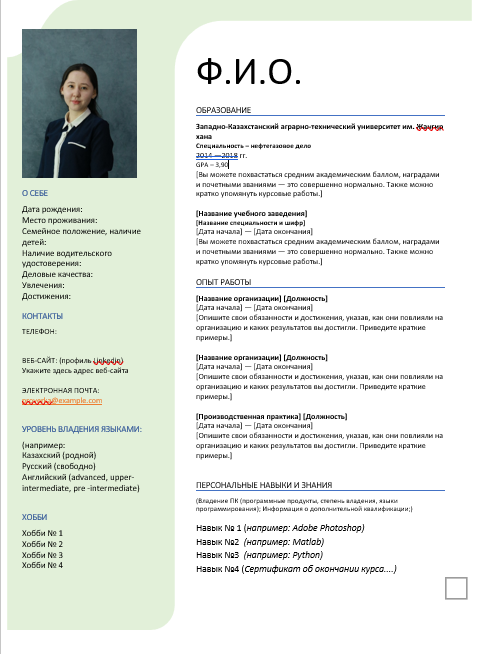 Практические советы
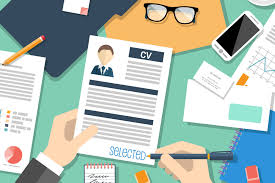 будьте предельно конкретным в выборе формулировок
 не будьте многословны и избегайте пассивных форм
 отдавайте предпочтение позитивной информации
 концентрируйте внимание на ваших достижениях
 используйте составляющие характеристики профессионального уровня
 правильно характеризуйте личные качества
 напишите резюме не под кандидатуру соискателя, а под требование конкретного работодателя, с учетом особенностей бизнеса компании.
Основные ошибки при написании резюме
несоответствие трудовой биографии, образования, опыта претендента объективным требованиям к должности или выставленным работодателем;
 слишком короткое резюме;
 демонстрация частой смены мест работы без объяснения объективных причин;
 отсутствие указаний на профессиональный рост;
 указание множества различных обучающих курсов и семинаров;
 слишком подробное резюме.
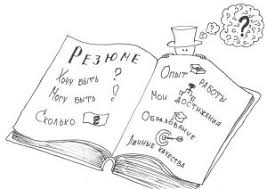 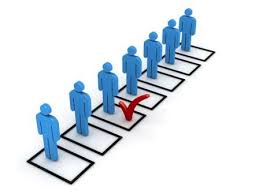 СПАСИБО ЗА ВНИМАНИЕ!
Желаем Вам успешного трудоустройства!